Alimentární infekce
Eva Pernicová
Ústav veřejného zdraví LF MU, jaro 2024
Alimentární nákazy
= vstup etiologického agens trávícím traktem

primárně kontaminovanou potravou
sekundárně kontaminovanou vodou/potravou (zdroj: infikovaný člověk s příznaky nebo nosič; zvíře)
fekálně orální přenos přímý – přenos ze zdroje na vnímavou osobu (kontaminovanýma rukama, ze stolice) – např. rotaviry, VHA
Kontaminace potravin
sekundární
primární
potraviny živočišného původu vyrobené z masa a produktů (mléko, maso) primárně infikovaných hospodářských zvířat inaparentně infikovaných či kolonizovaných, např. drůbež, plody moře
fekální kontaminace potraviny člověkem nebo zvířetem v jakékoli fázi pěstování, zpracování, distribuce, prodeje, domácího skladování a kulinářské úpravy
Příznaky alimentárních nákaz
průjem
horečka
nauzea, zvracení
bolesti břicha, meteorismus, křeče, tenesmy
dehydratace
celkové příznaky: bolest hlavy, slabost, kolapsový stav

Někdy komplikace: zánět kloubů (artritida), abscesy, selhání ledvin aj.
Akutní průjmová onemocnění
podle klinických příznaků nelze stanovit přesnou diagnózu


je nutné mikrobiologické vyšetření








Zdroj obr: https://www.eurofarm.cz/faremni-kultivace, https://www.dreamstime.com/shapes-bacteria-spherical-rod-like-spiral-view-under-microscope-labels-d-illustration-image113823377
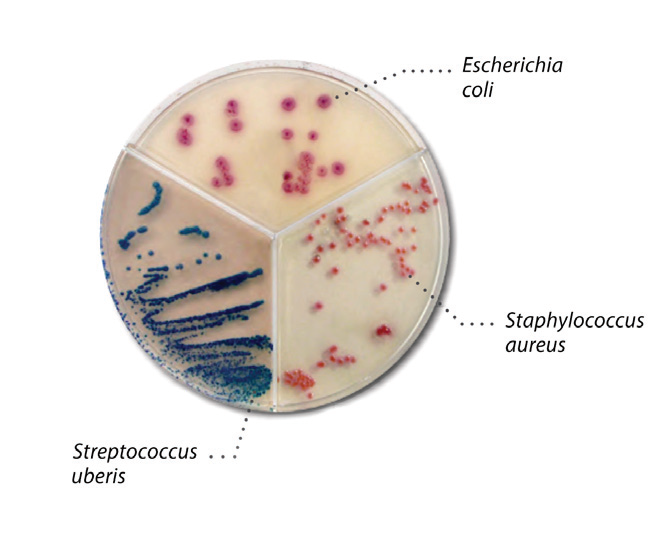 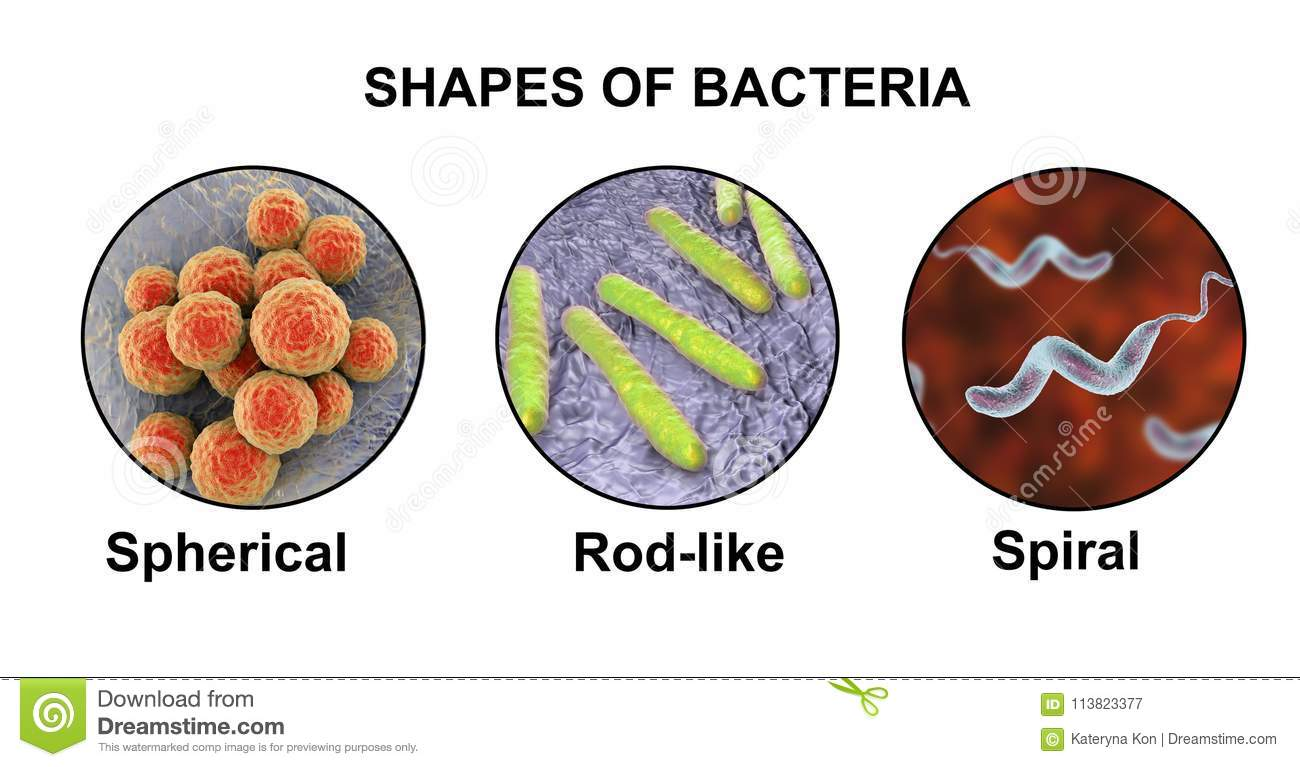 Původci alimentárních nákaz
Bakterie:
kampylobaktery, salmonely, yersinie, patogenní E.coli, vibria, shigely, listerie, leptospiry
původci alimentárních enterotoxikóz - stafylokok, klostridia, Bacillus cereus, Vibrio parahemolyticus
Viry: rotaviry, noroviry aj., virus hepatitidy A, E

Paraziti: taenia saginata a solium, toxoplasma, enterobius, giardia lamblia…
Enterotoxikózy („otravy z potravin“)
Zdroj: potraviny s namnoženými bakteriemi a jejich produkty metabolismu

toxiny, produkované bakteriemi v kontaminované potravině (St. aureus)
toxiny, produkované v GIT po požití kontaminované potraviny (Cl. perfringens typ A)
obojí mechanismus (Bacillus cereus, Cl. botulinum)

Odlišný klinický obraz oproti alimentárním infekcím – chybí horečka
Nejsou mezilidsky přenosné
Stafylokoková enterotoxikóza
Původce: Staphylococcus aureus (G+ kok, odolný),                termostabilní enterotoxin

Zdroj nákazy: 
asymptomatický nosič (v nosohltanu, na kůži)
člověk s hnisavým ložiskem na rukou

Přenos: alimentární (kontaminovaná potravina, často s vysokým obsahem bílkovin – namnožení mikrobů a jejich toxinů)

Výskyt: sporadický, epidemický
Inkubační doba: 1-6 hodin (velmi krátká!)
Klinický obraz: náhlý začátek, nauzea, křeče v břiše, zvracení, průjmy
Léčba: symptomatická (rehydratace)
Zdroj obr.: https://www.pcds.org.uk/clinical-guidance/paronychia#gallery-1
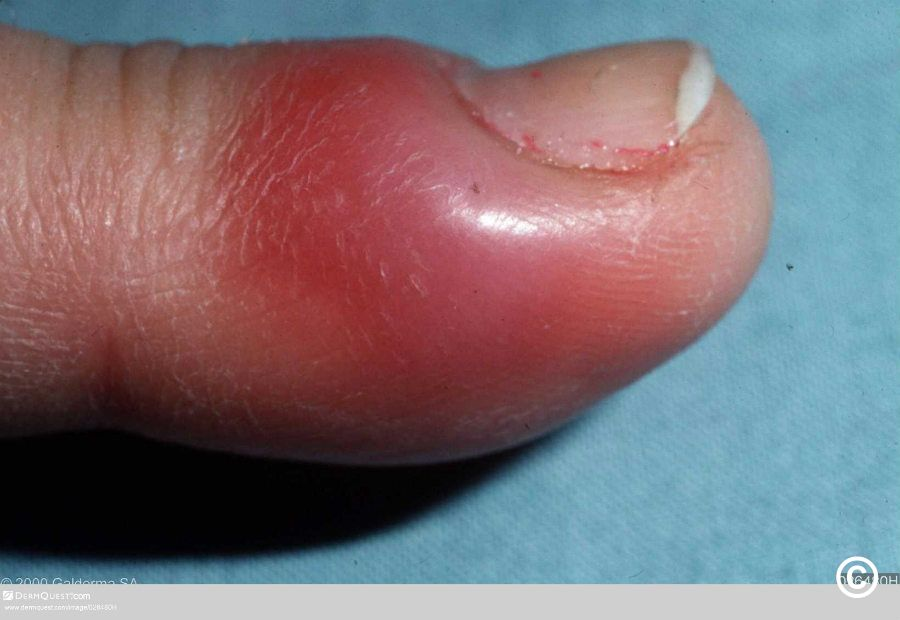 Stafylokoková enterotoxikóza
Preventivní opatření:
edukace potravinářů a veřejnosti
hygienické zásady manipulace se stravou
vařená jídla uchovávat buď při 60 °C  nebo 4 °C

Represivní opatření:
hlášení 
domácí izolace 
výjimečně toxikologické vyšetření zvratků a vzorků stravy
sanitární den ve stravovacím provozu, bakteriologické vyšetření personálu
dočasné vyloučení nosičů
Botulismus („botulus“ = lat. klobása)
Původce: Clostridium botulinum typy A – G (v Evropě typ B), G+ tyčka, anaerobní, sporulující, spóry odolné (vydrží i var několik minut!)
Výskyt Cl. botulinum: 
ve střevě zvířat (prase, ryby)
v půdě
ve vodě

vegetativní forma produkuje termolabilní neurotoxin
Botulismus
Přenos: alimentární (kontaminace potravin)

Rizikové potraviny: 
   produkty domácích zabijaček
   doma nakládaná zelenina
   doma zavařované kompoty



Zdroj: https://www.healthycanning.com/botulism/
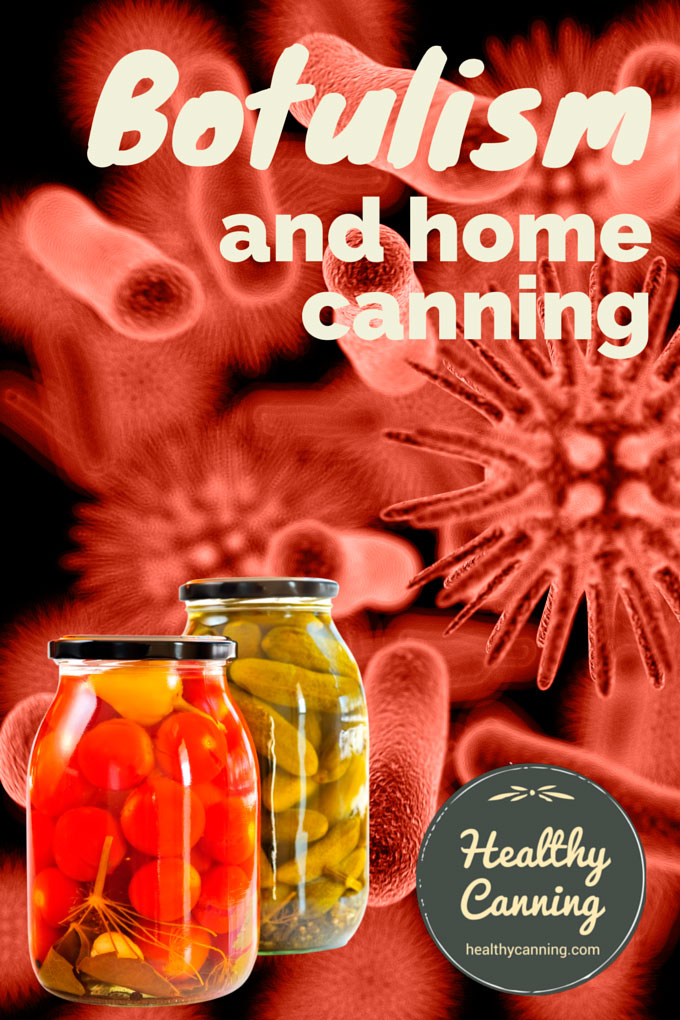 Botulismus
Inkubační doba: 12 – 36 hodin (vzácně delší)
Klinický obraz: obrny periferních nervů, ptóza, dvojité vidění, polykací obtíže, zástava peristaltiky, močová retence, hrozí obrna dýchacích svalů (toxin blokuje nervosvalový přenos)

Diagnostika: průkaz botulotoxinu ve vzorcích stravy, ve zvratcích, v krvi, ve stolici
Terapie: hospitalizace na ARO, polyvalentní sérum i.v.
       („Botulism antitoxin“ trivalentní: A, B, E; heptavalentní: A až G)
Botulismus, klin. obraz
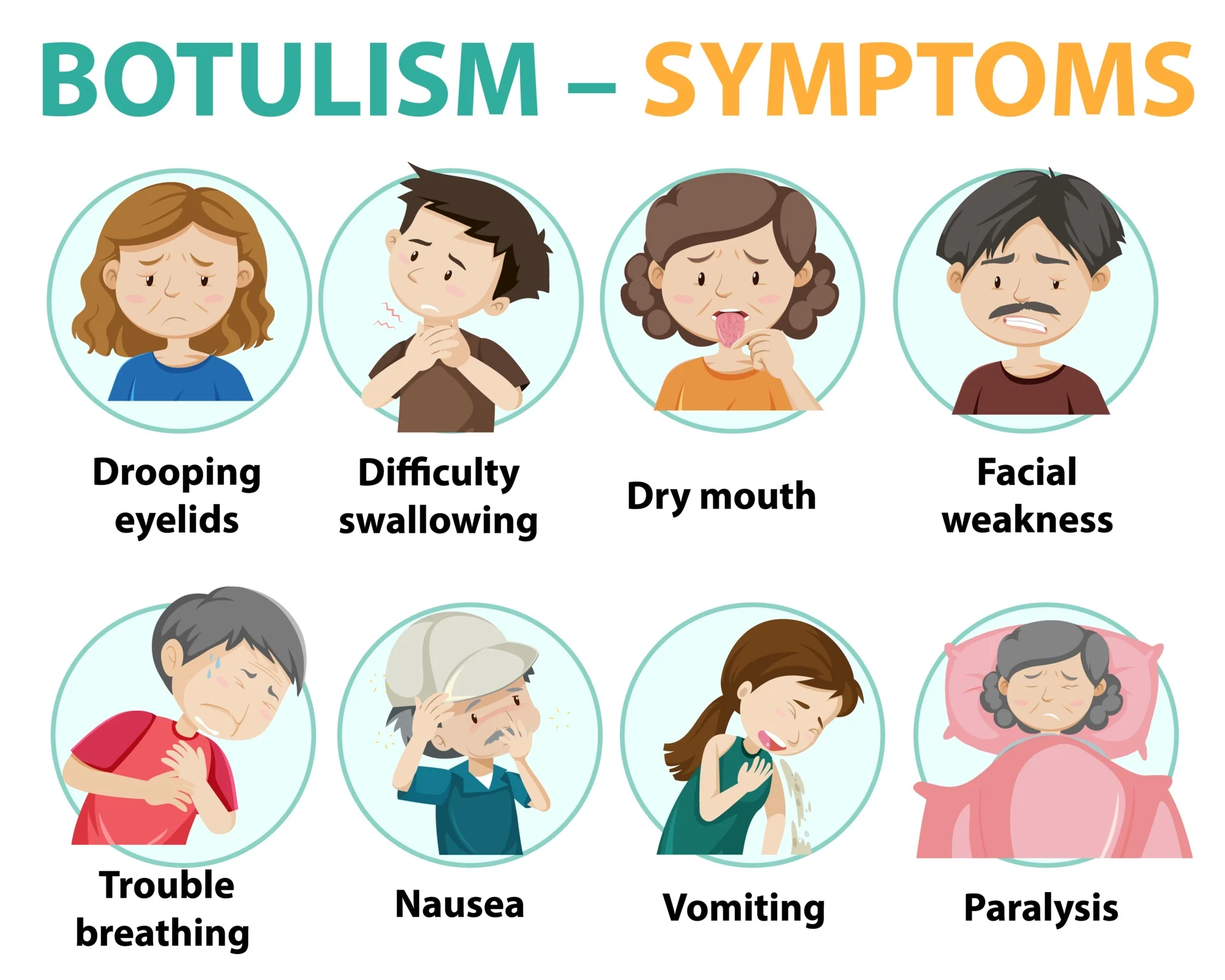 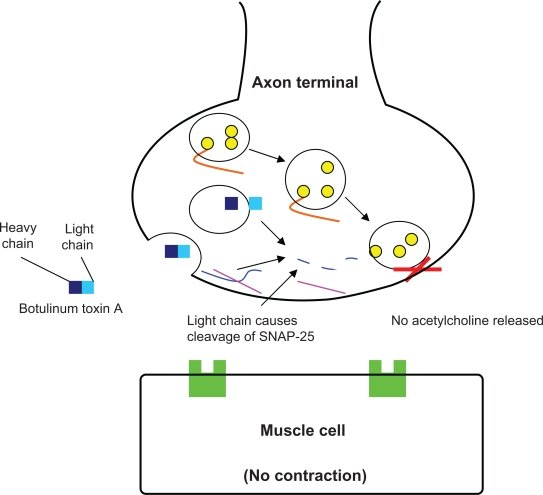 Zdroje obrázků: https://www.vecteezy.com/vector-art/2595294-botulism-symptoms-information-infographic, Mechanism of action of botulinum toxin type A. | Download Scientific Diagram (researchgate.net)
Botulismus - prevence
Preventivní opatření:
technologické postupy v komerční výrobě potravin
zdravotní výchova veřejnosti

Opatření v ohnisku nákazy:
hlášení onemocnění
povinná hospitalizace
laboratorní vyšetření biologických materiálu pacienta a vzorků stravy
zajištění všech kontaktů
podání polyvalentního antitoxického séra všem kontaktům
Kojenecký botulismus
Důsledek osídlení střeva původcem Clostridium botulinum typ A, B, F
Patogeneze: neurotoxin se tvoří až ve střevě kojence po kolonizaci C. botulinum a pomnožení (střevo dětí nedokáže množení zabránit)
Rizikovou potravinou: med (resp. spory v něm)








Zdroje obr: https://www.ijedr.org/papers/IJEDR2003042.pdf, https://fyi.extension.wisc.edu/safefood/files/2019/01/baby-pacifier-honey-botulism-warning-660x373.jpg
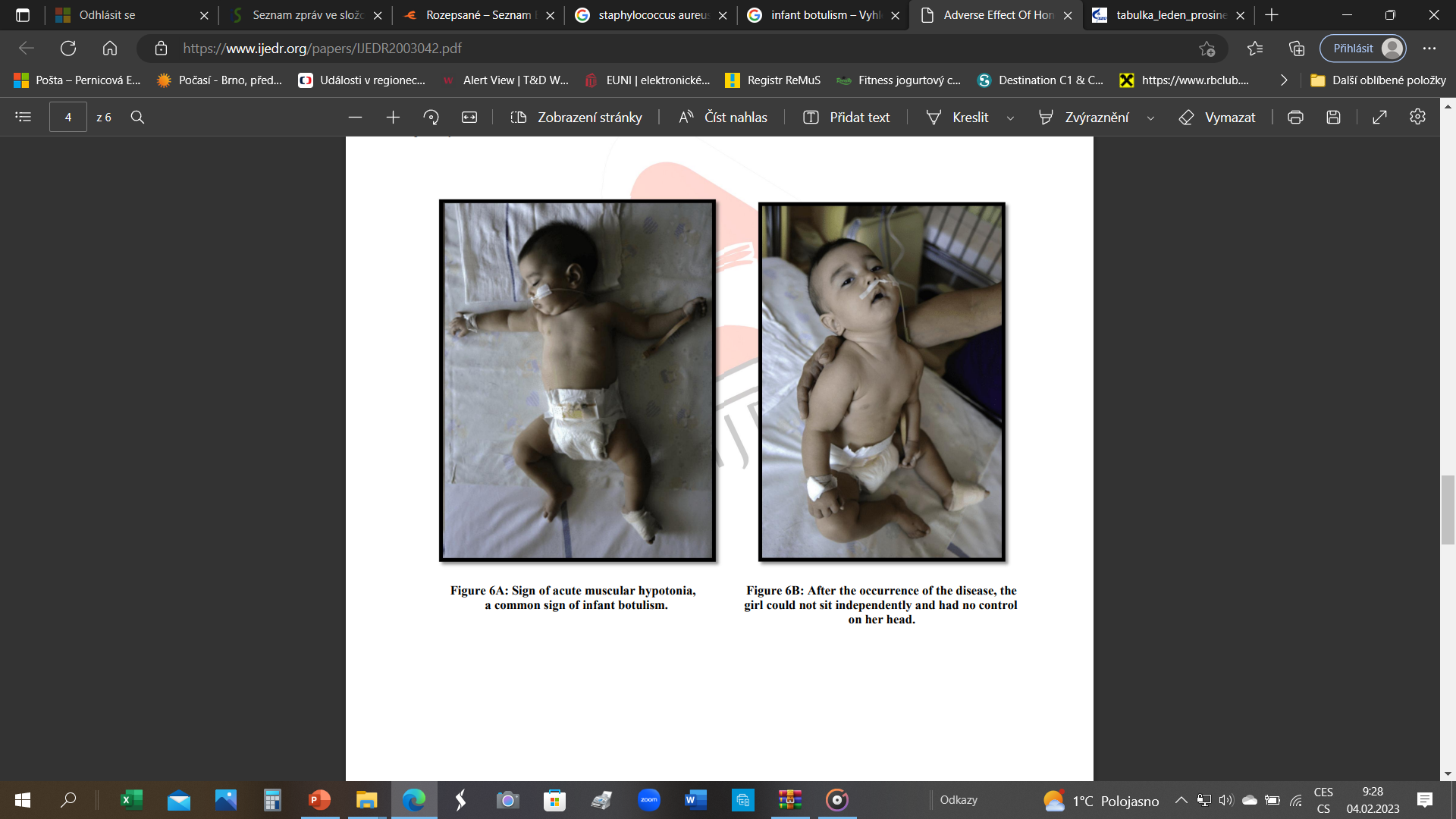 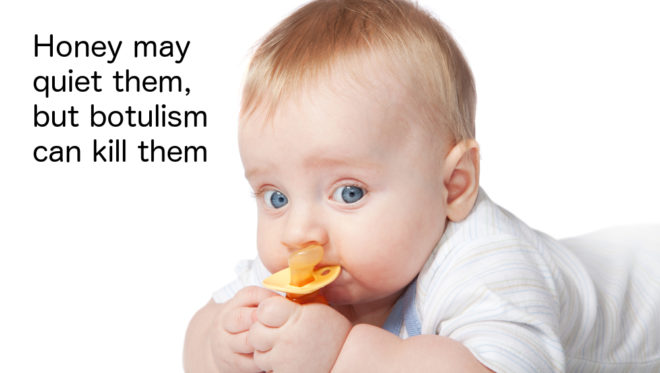 Alimentární nákazy
Antroponózy 
Zdrojem infekce je člověk

např. bacilární dyzenterie, cholera, břišní tyfus, paratyfus, VHA
Zoonózy
Zdrojem nákazy je zvíře

např. salmonelóza, kampylobakterióza, yersinióza, listerióza, leptospiróza, toxoplazmóza, teniázy
Kampylobakterióza
Zoonóza: Campylobacter jejuni, coli 
Nejčastější bakteriální alimentární nákaza v ČR, hl. v létě
Bakterie odolávají chladničkové teplotě
Inkubační doba: 1 – 7 dní
Přenos: kontaminovaná potrava (hl. drůbeží  - maso) a voda, nepasterizované mléko, přímý kontakt se zvířaty
Klinický obraz C.J.: horečka, bolest břicha (pravý dolní kvadrant), průjem (s krví), +- zvracení; komplikace – artritida, neurologické 
Nosičství může být; 2 – 3 týdny
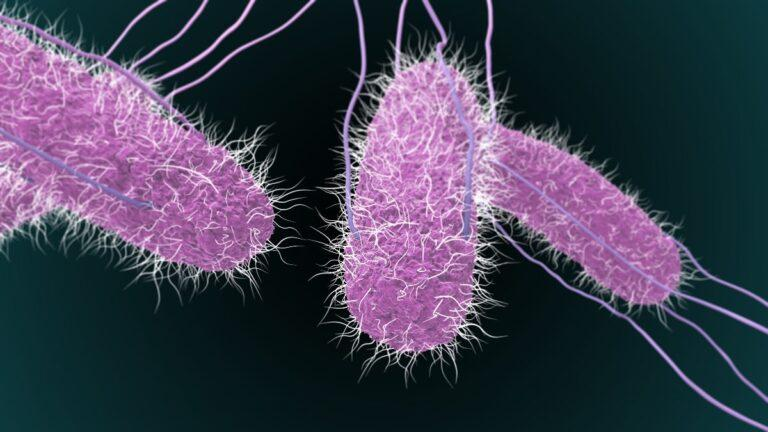 Salmonelóza
Salmonella enteritidis, S. typhimurium, zoonóza (drůbež, hlodavci…)
G- bakterie, odolné, přežívají i v mrazu

Inkubační doba: 6 – 72 hodin (často kratší)
Přenos: kontaminované potraviny (maso, vejce a výrobky z nich), kde se bakterie mohly pomnožit (infekční dávka je vysoká)
Klinický obraz: horečka, křeče v břiše (vpravo dole), zvracení, vodnatá nazelenalá stolice (krev, hlen)
Nosičství spíše krátkodobé

Zdroj obr.: https://www.lifeder.com/salmonella-enterica/
Kampylobakterové nákazy a salmonelózy
Nejčastější vehikulum:
drůbeží maso v rychlých kulinářských úpravách
grilované drůbeží maso, zejména marinované po několik dní
ryby, zejména grilované nebo opečené na ohni (rybáři)
vejce 
výrobky ze syrových vajec (domácí majonéza)
syrové a polosyrové hovězí maso (tatarský biftek, rare steak, carpaccio)
plody moře
Národní program tlumení salmonel v chovech nosnic pro konzumní vejce – očkování nosnic v komerčních chovech.*
Průmyslově vyrobené majonézy, tatarské omáčky a dresinky a obsahují pouze tepelně ošetřené (sušené) vaječné produkty. Zmrzliny a komerční cukrářské výrobky rovněž.
*Pro zájemce: https://www.svscr.cz/zdravi-zvirat/programy-tlumeni-vyskytu-salmonel/
Listerióza
Zoonóza, patogenní pro člověka: Listeria monocytogenes, G+, ubikvitární
Odolná, množí se při chladničkové teplotě

Inkubační doba: 10 – 70 dní (průměrně 3 týdny)
Přenos: 1. kontaminovanou potravou (sýry, mléko, maso) 
                 2. z matky na plod – transplacentárně, perinatálně!

Klinický obraz gastroenteritidy: horečka, bolest břicha, průjem
Mimostřevní projevy: zánět mozku, abscesy…
Infekce plodu: abortus, sepse, meningitida (úmrtnost až 30 %)
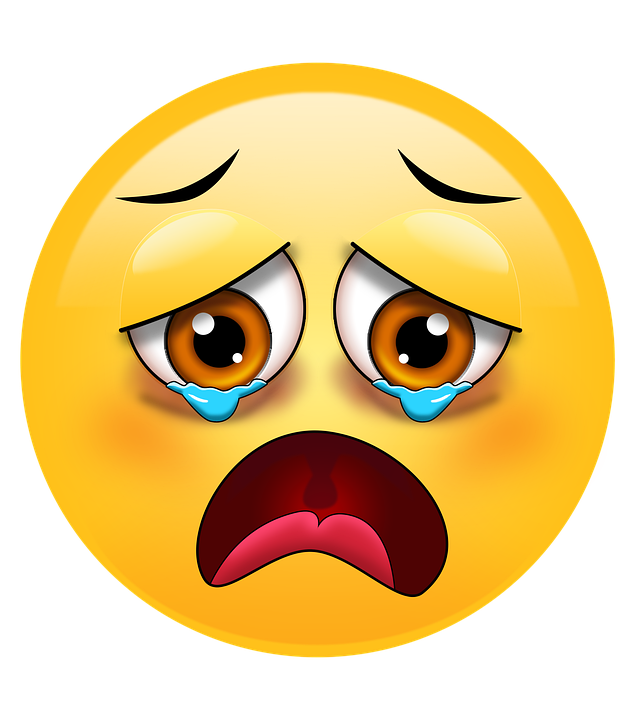 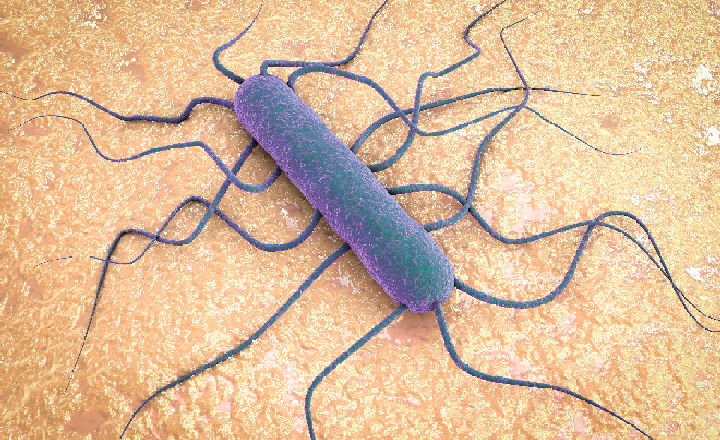 Listerióza
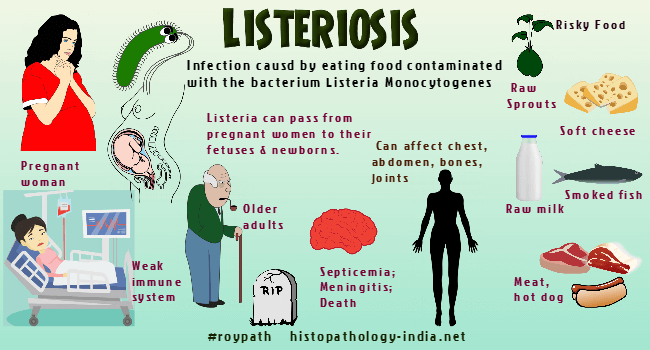 Zdroj obr.:http://www.histopathology-india.net/List.htm, https://www.semanticscholar.org/paper/Well-known-but-rare-pathogen-in-neonates%3A-Listeria-%C3%87ekmez-Tayman/7139a619fad22120a9e8a94db05826e0b3b89b38/figure/0, https://www.rapidmicrobiology.com/news/compliant-detection-of-listeria-monocytogenes-in-food-environmental-samples
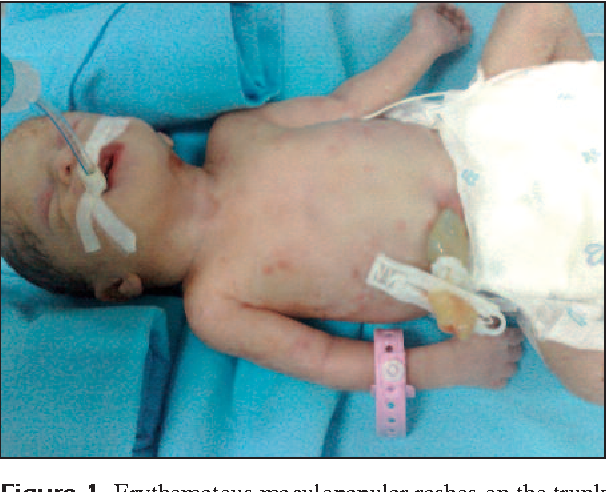 21
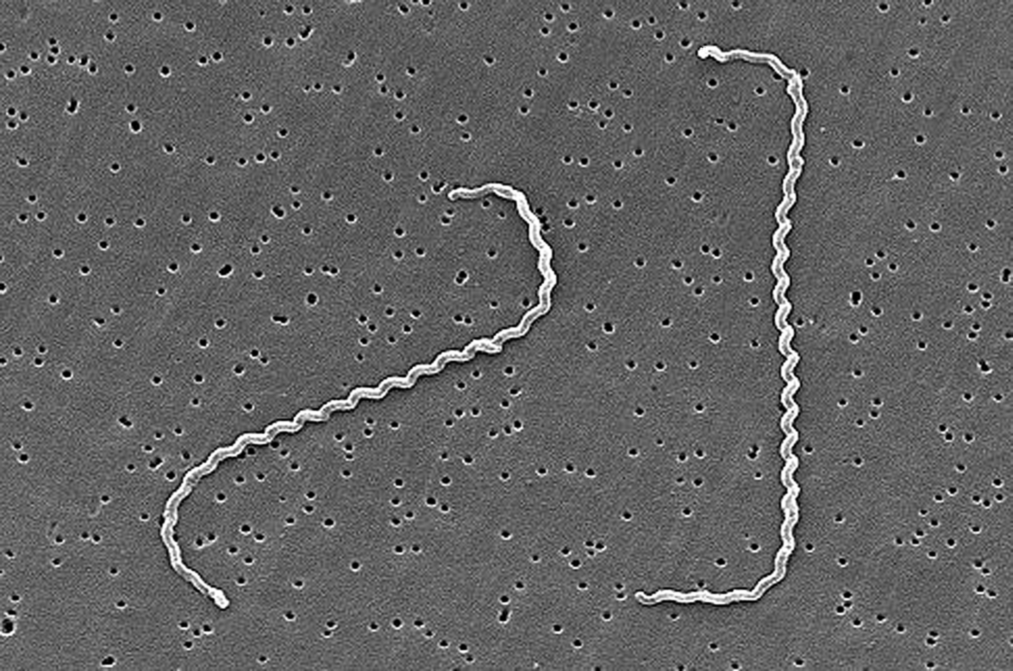 Leptospiry
Zoonóza, jedna z celosvětově nejvýznamnějších
G- spirochety
pro člověka je patogenní L. icterohaemorrhagiae (Weilova nemoc) a L. grippotyphosa (blaťácká, žňová horečka)
Rezervoár: zvířata (skot, hlodavci...)
Inkubační doba: 2 – 30 dní
Nákaza: kontakt s močí zvířete, alimentárně (kontaminovanou vodou, potravinami), perkutánně (přes poraněnou kůži, sliznici), +- inhalačně
Riziko: přírodní stojaté vody, zejm. odpadní vody a zaplavené oblasti


Pro zájemce: https://odbornost.avenier.cz/cz/magazine-viewer?n=6393

Zdroj obrázku: https://www.dunedinamc.com/what-is-leptospirosis-lepto-in-dogs/
Shigelóza, bacilární dyzenterie
Antroponóza
Původce: Shigella (hl. sonnei), G- tyčka, vysoce nakažlivá (infekční dávka 10 a 200 bakterií)

Inkubační doba 1-3 dny
Nákaza: přímý kontakt, kontaminovaná potrava a voda

Klin. obraz: horečka, zimnice, křeče v břiše, příměs hlenu/krve ve stolici

Shigella dysenteriae sérotyp I: produkce shigatoxinu – život ohrožující komplikace!!!
Případy shigelózy v Evropě, 2022
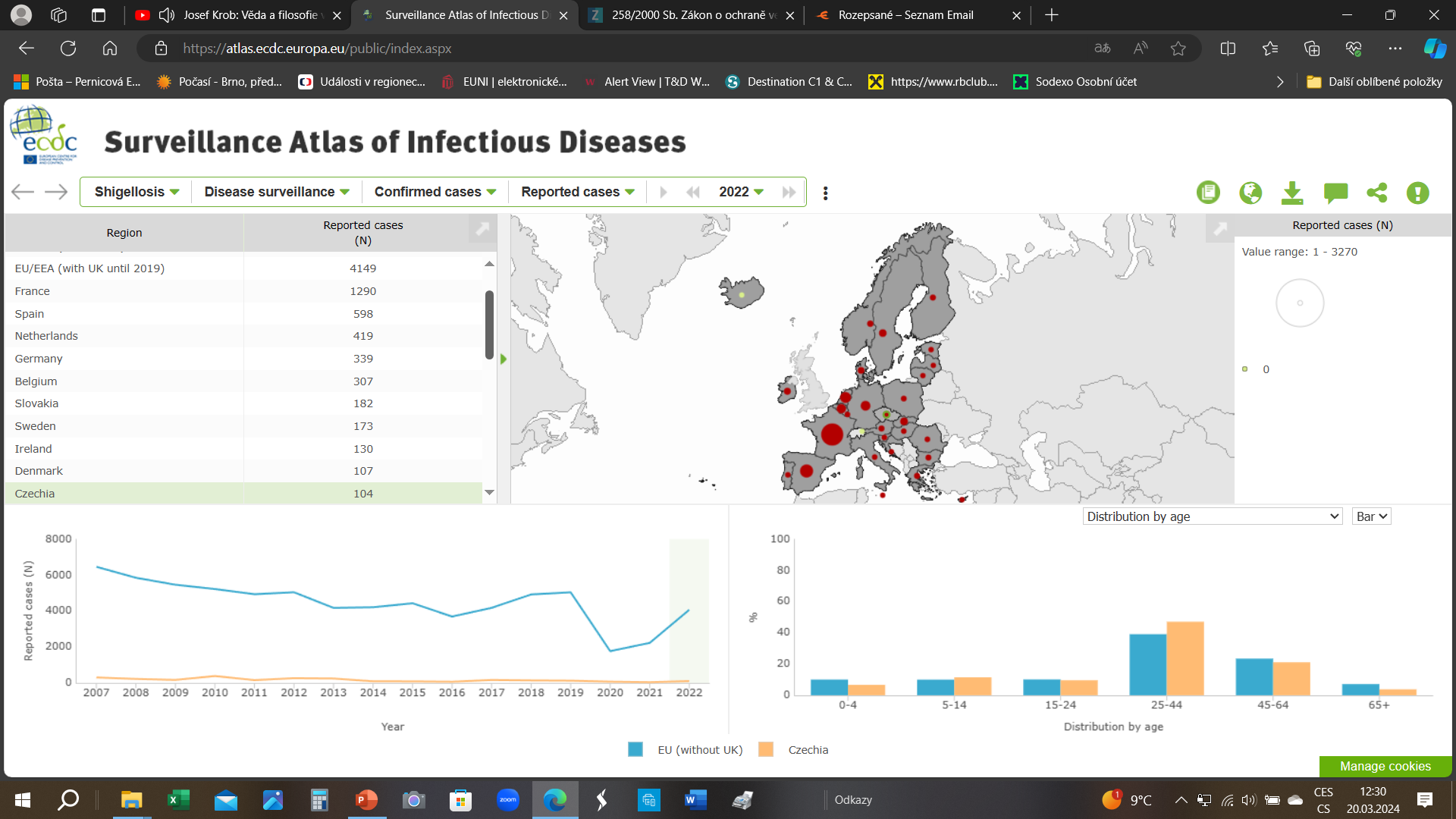 Zdroj: http://atlas.ecdc.europa.eu/public/index.aspx
24
Břišní tyfus
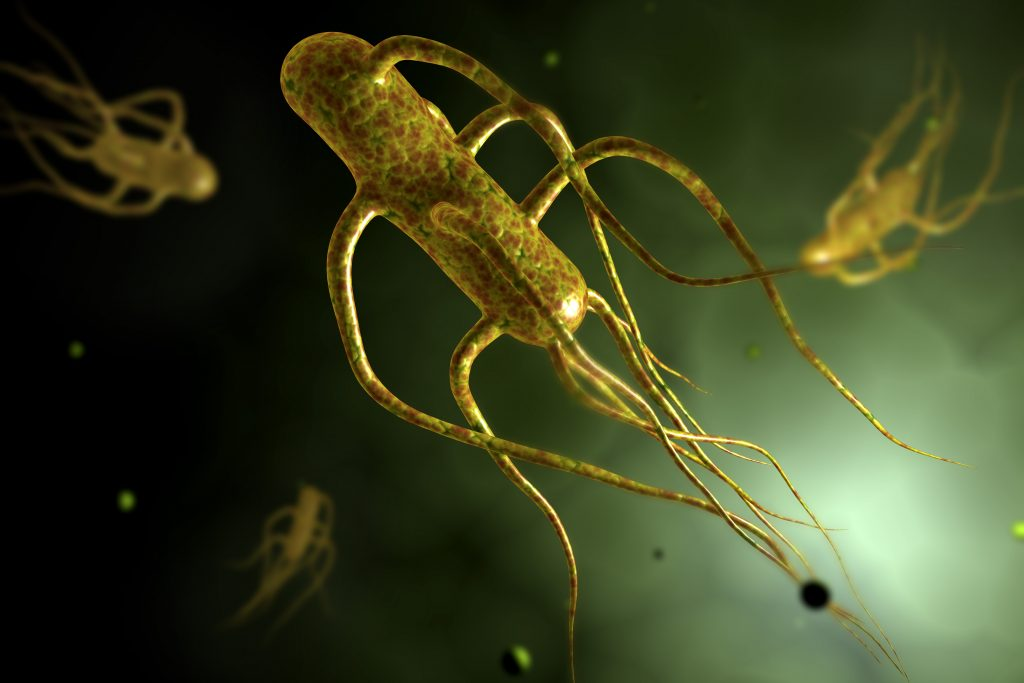 Antroponóza, Salmonella Typhi
Odolná vůči mrazu

Inkubační doba: 7 – 20 dní
Přenos: kontaminovanou vodou a potravou, příp. fekálně-orálně (zdroj: nemocný člověk nebo inaparentní nosič)
V ČR – importovaná nákaza (JV Asie, Afrika, J. Amerika)
Klinický obraz: vysoké horečky (bez zimnice), obluzení, bolest hlavy, svalů a kloubů, kašel, vyrážka, zácpa nebo průjem…
Prevence očkováním

Zdroj obr.: https://today.uconn.edu/2018/11/t-cells-stay-put-key-better-salmonella-vaccine/
Břišní tyfus, nejrizikovější země
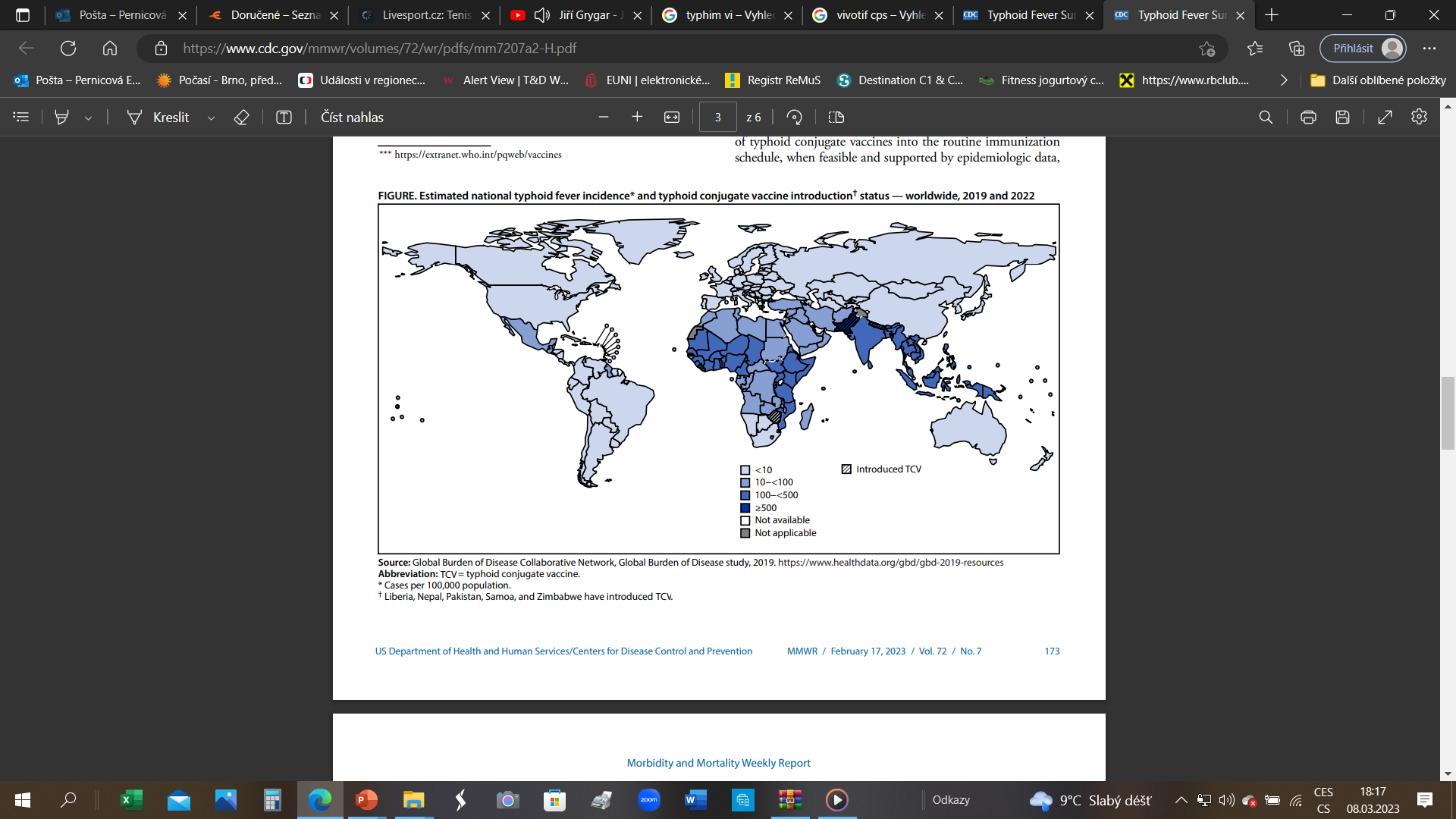 Zdroj: https://www.cdc.gov/mmwr/volumes/72/wr/pdfs/mm7207a2-H.pdf
26
„Tyfová Mary“, Mary Mallon (1869 – 1938)
irská přistěhovalkyně do USA, kuchařka, nosička bakterie břišního tyfu (Salmonella Typhi)
pracovala v mnoha "lepších" rodinách v NY; specialita - broskvová zmrzlina...
několikrát v izolaci, propuštěna po místopřísežném prohlášení, že už nikdy nebude vařit pro jiné...

nakazila min. 51 lidí, z nichž 3 zemřeli


Zdroj : https://www.ncbi.nlm.nih.gov/pmc/articles/PMC3959940/, https://www.britannica.com/biography/Typhoid-Mary, https://www.coalitionagainsttyphoid.org/typhoid-marys-missing-ingredient/
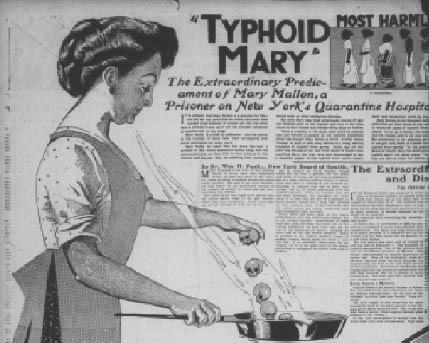 27
Zápatí prezentace
Cholera
Antroponóza, Vibrio cholerae, G-, adaptace na vodu (citlivé na vyschnutí)
Snáší mráz několik týdnů

Inkubační doba: 12 hodin – 5 dní (průměrně 2 dny)
Přenos: hl. kontaminovaná voda (a potraviny v ní omývané, led) ev. mořské plody, vzácně fekálně-orálně (zdroj: nemocný nebo nosič)
Typický klinický obraz: náhlý začátek bez křečí v břiše, vodnatý průjem (enterotoxin), zvracení někdy až po průjmu, riziko rychlé dehydratace (hl. malé děti) 
Prevence: očkování
Vybrané alimentární nákazy v ČR (SZÚ)
29
Původci alimentárních nákaz: viry
Rotaviry 
- hl. děti do 2 let!
 - vysoce nakažlivé (infekční dávka 10 – 100 virionů!), odolné v prostředí
 - v ČR typická sezónnost: zimní období a časné jaro
 - existují perorální vakcíny (Rotarix, Rotateq)
 - inkubační doba: 1 – 3 dny
noroviry (Norwalk-like virus) - hl. větší děti
adenoviry, astroviry… 
virus hepatitidy A (hl. děti a mladí dospělí)
virus hepatitidy E 
U virových nákaz převažuje přenos fekálně-orální (přímo, zdrojem je člověk), je možná i kontaminace plodů moře, ovoce…
Parazitární původci alimentárních nákaz
Protozoa:
Giardia intestinalis, Entamoeba histolytica, Toxoplasma gondii
Helminti:  
   Taenia saginata (Tasemnice bezbranná) –  skot
   Taenia solium (Tasemnice dlouhočlenná) – prase 
Nematoda (hlístice):
Ascaris lumbricoides (škrkavka)
Enterobius vermicularis (roup dětský)
Trichinella spiralis (svalovec stočený)
Trichuris trichiura (tenkohlavec lidský)
Tasemnice – rozdíly v životním cyklu
Taenia saginata
Člověk: pouze definitivní hostitel
Taenia solium
Člověk: definitivní hostitel nebo/a mezihostitel
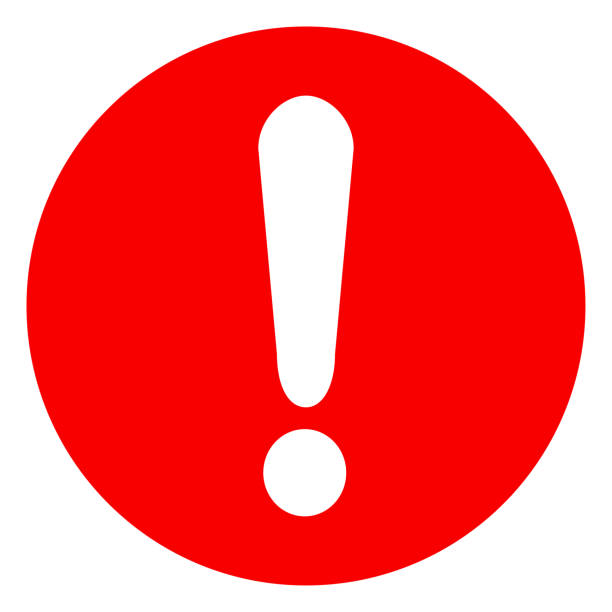 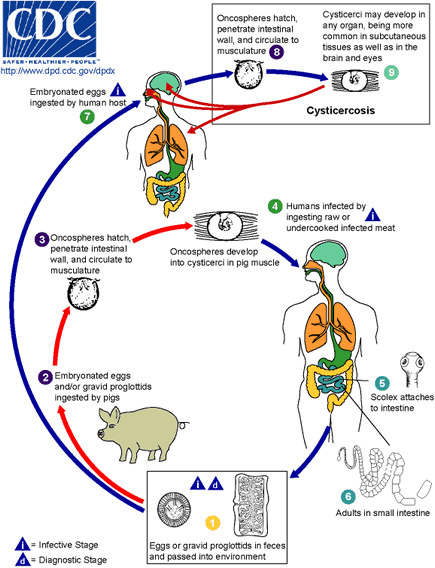 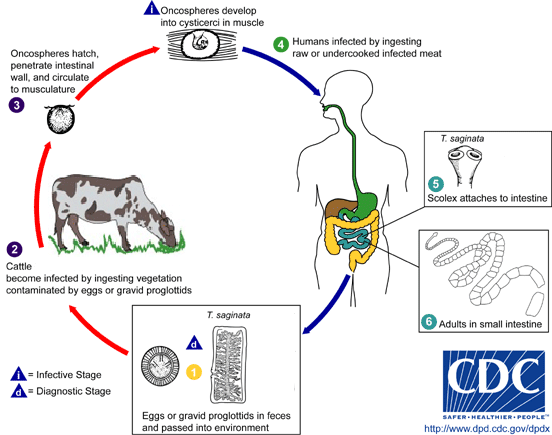 Zdroje: https://cs.m.wikipedia.org/wiki/Soubor:Taenia_saginata_LifeCycle.gif, https://cs.wikipedia.org/wiki/Tasemnice_dlouho%C4%8Dlenn%C3%A1#/media/Soubor:Life_cycle.gif
Toxoplasma gondii, morbus Janků
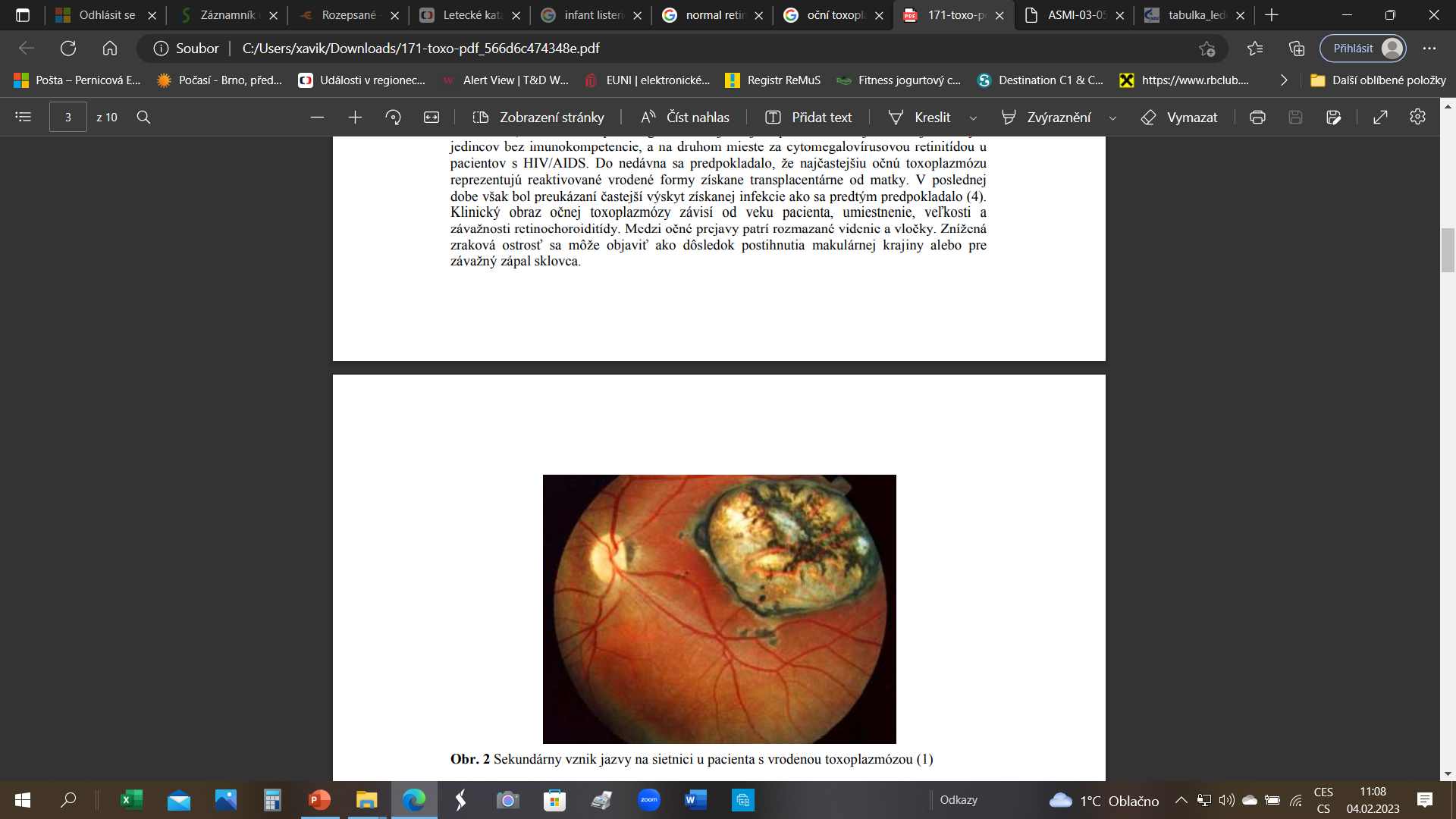 Parazitický intracelulární prvok, oportunní nákazy
definitivní hostitel: kočkovité šelmy
mezihostitel: různá zvířata (myši, drůbež, skot, prase…) a člověk

Nákaza: 
nedostatečně tepelně upraveným masem (s tkáňovými cystami)
oocystami kontaminovaná potrava
kongenitální infekce
transplantací orgánu příjemci…
Průběh většinou asymptomatický; pozor u imunokompromitovaných a v graviditě (vrozená toxoplazmóza: Sabinovo trias)
Zdroj obr.: https://www.google.com/url?sa=i&url=https%3A%2F%2Fportal.fmed.uniba.sk%2Fdownload.php%3Ffid%3D461&psig=AOvVaw3BF8veTCFe0BMF6C1MJNa5&ust=1675591654998000&source=images&cd=vfe&ved=0CAMQjB1qFwoTCPiC9L3P-_wCFQAAAAAdAAAAABAR
Enterobius vermicularis, roup dětský
nejčastější parazitická střevní infekce mírného a teplého pásu, celosvětový výskyt




v ČR 2020: 835, 2021: 780, 2022: 961 (SZÚ)
Zdroj: člověk; nákaza: vajíčky ze stolice nakaženého (přímo, nepřímo) – snadný přenos (rodiny, kolektivy)
inkubační doba: 1 – 2 měsíce
samička v noci klade vajíčka kolem řitního otvoru
klinické projevy: svědění kolem konečníku, někdy střevní dyskomfort, vzácně infekce genitální či močové (vycestování dospělého červa)
Zdroje obr.: https://earthmamasworld.com/how-to-eliminate-pinworms-naturally/, https://www.wikiskripta.eu/w/Enterobi%C3%B3za#/media/Soubor:Enterobius_vermicularis.png
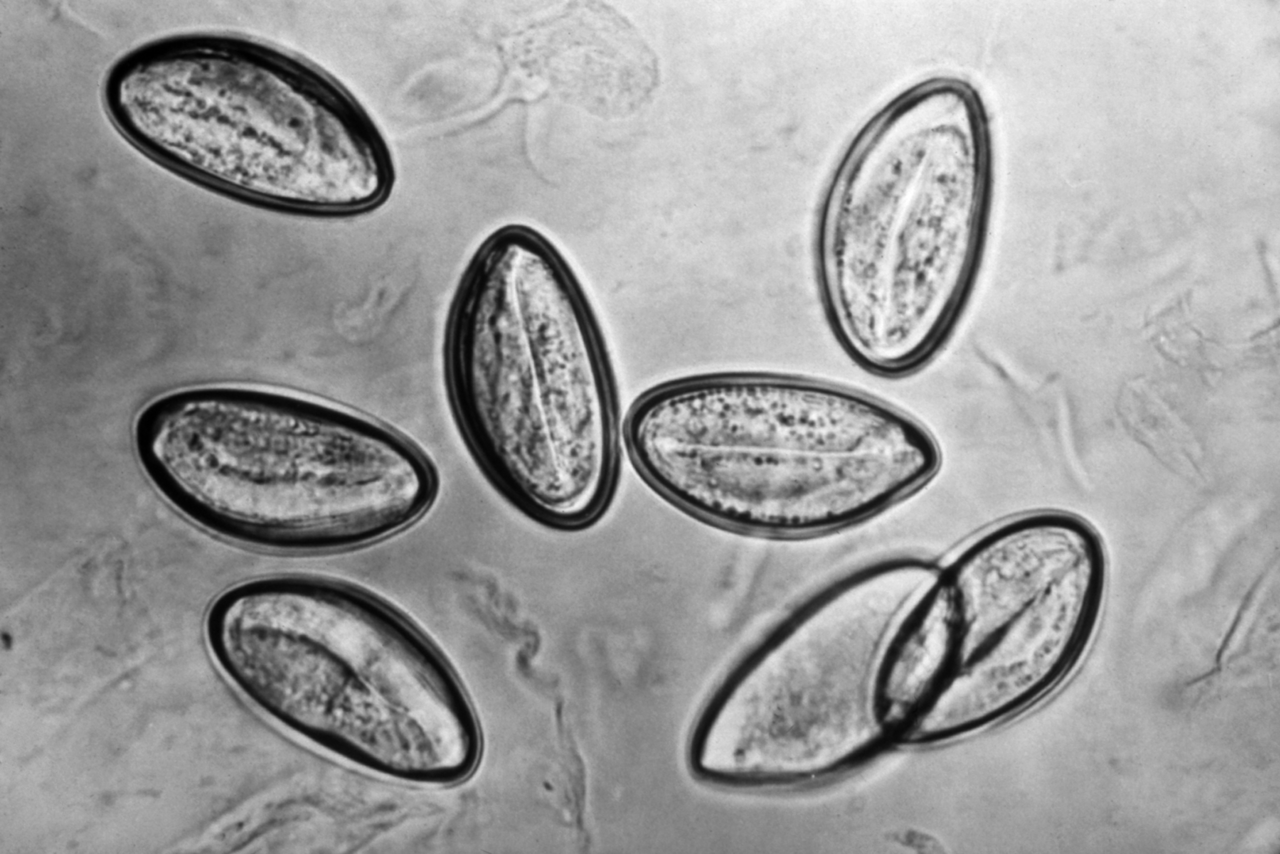 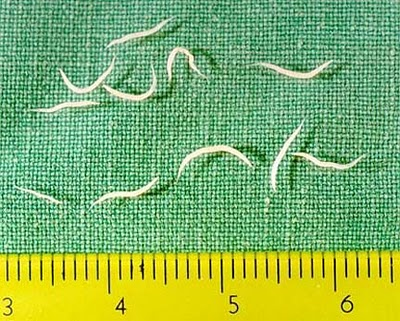 Enterobius vermicularis, životní cyklus
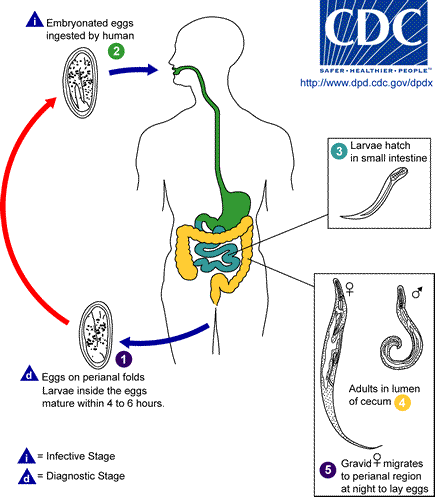 Zdroj obrázku: https://upload.wikimedia.org/wikipedia/commons/archive/2/23/20121215172721%21Enterobius_vermicularis_LifeCycle.gif
SZÚ                                                     2021     2022      2023
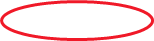 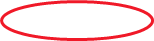 36
Zpět k teorii
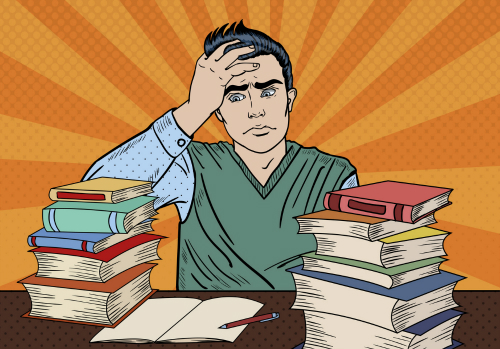 Zdroj obr.: https://www.jamesgmartin.center/2016/08/student-learning-outcomes-decline-american-education/
Kontagiozita = nakažlivost
závisí na:

virulenci původce
množství, které je vylučovaného zdrojem
infekční dávce (nutné k vyvolání nákazy)
rezistenci původce vůči zevnímu prostředí
faktorech na straně vnímavého jedince: individuální vnímavost, nespecifická imunita (věk, zdravotní stav apod.)
Prevence přenosu
Na úrovni zdroje nákazy:

veterinární prevence v chovech hospodářských zvířat
vhodný způsob zacházení s domácími hospodářskými zvířaty
Prevence přenosu
Na úrovni cesty přenosu:

nezávadné (nekontaminované) suroviny pro přípravu pokrmů
hygienické návyky pracovníků v potravinářských profesích
správná manipulace s potravinami
dodržování technologických postupů
skladování  pokrmů v bezpečné teplotě a po bezpečnou dobu
čistota v kuchyni a skladech
dezinfekce, dezinsekce a deratizace
Prevence přenosu
Na úrovni vnímavé osoby:

osobní hygiena
zdravotní výchova
střevní mikrobiota
imunizace = specifická prevence
proti rotavirům (pro kojence)
proti virové hepatitidě A
proti choleře a břišnímu tyfu u cestovatelů do exotických zemí
Zvláštní pozornost věnovat imunokompromitovaným osobám, těhotným ženám a kojencům a batolatům.
Přerušení řetězce nákazy
Úroveň zdroje 


Cesta přenosu


Úroveň vnímavého jedince



Zdroj: https://prezi.com/mwdpqjvlut9r/chain-of-infection-of-cholera/
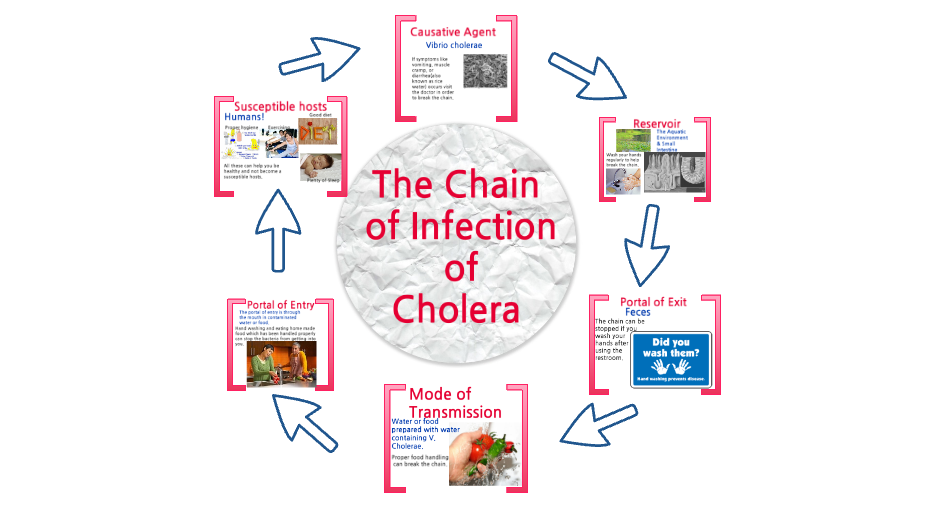 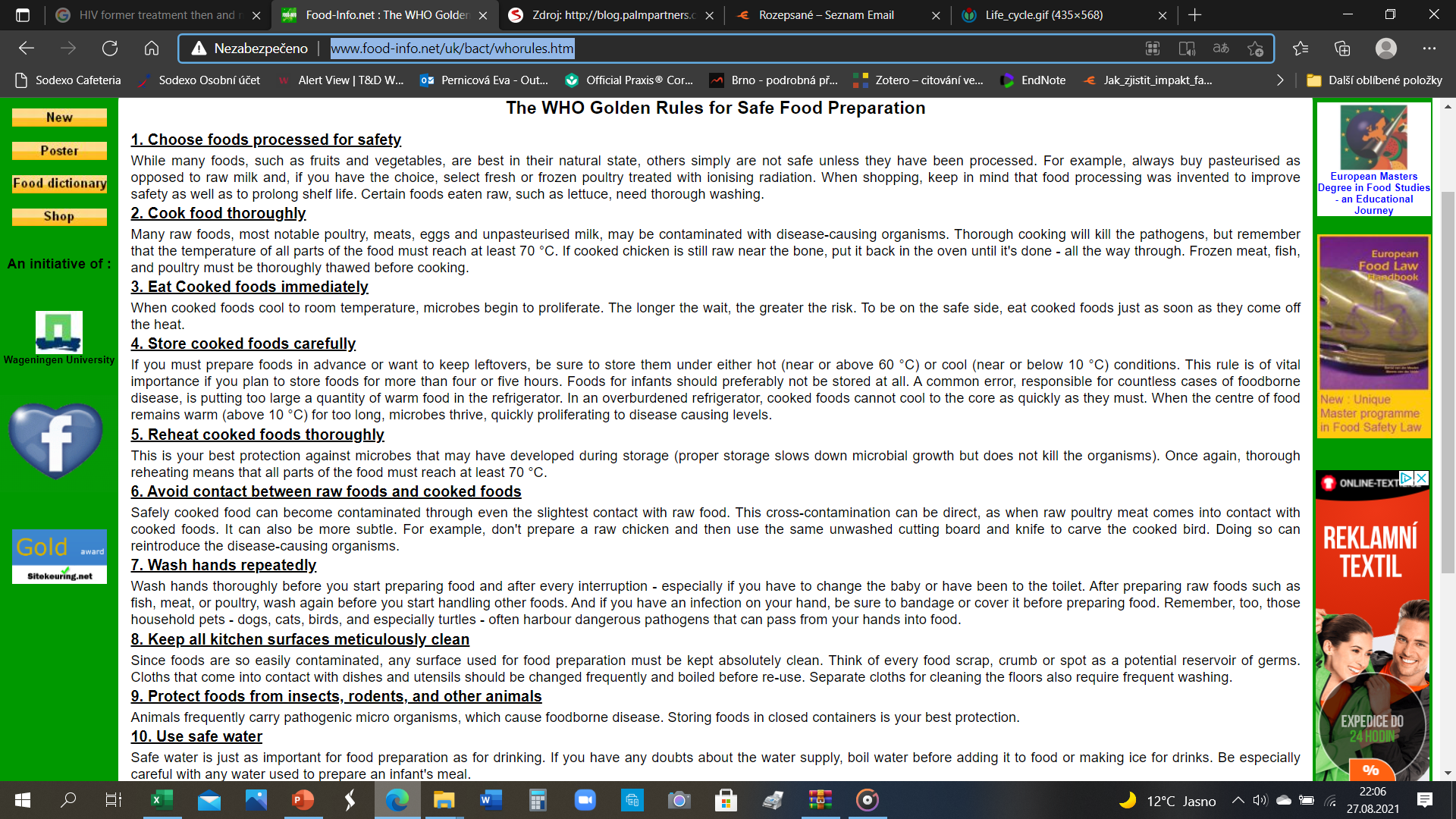 Zdroj: http://www.food-info.net/uk/bact/whorules.htm